CHE 102 Spring 2020
Lecture 35b – Amino Acid Metabolism
Overview/Topics
Big Picture
Nitrogen Fixation
Nitrogen Balance
Transamination
Urea Cycle
Acetyl-CoA “Central Molecule”
Skills to Master
Reactions
What changed/Type of Reaction
Energy – gain/loss/neutral
Oxidation/Reduction
Miscellaneous
Read
Hein 10th Edition 
Pages 970-982
Sections 35.5-35.11
Additional Useful Links
Can you:
Identify and/or Draw a Saturated or Unsaturated FA?
Structure -> Physical Properties -> Biological Property
Cheat Sheet:   You will have Table 28.1 on all exams
Protein Metabolism (Overview)
Metabolically “Unique”
Nitrogen is problematic (can’t use Elemental N2)
No common structure (separate pathways for each AA)
3 Main Roles
Building blocks for proteins
Nitrogen source – AA, Nucleic Acids, Hemoglobin, Vitamins etc
Energy
Can you:
Big Picture
Nitrogen Fixation
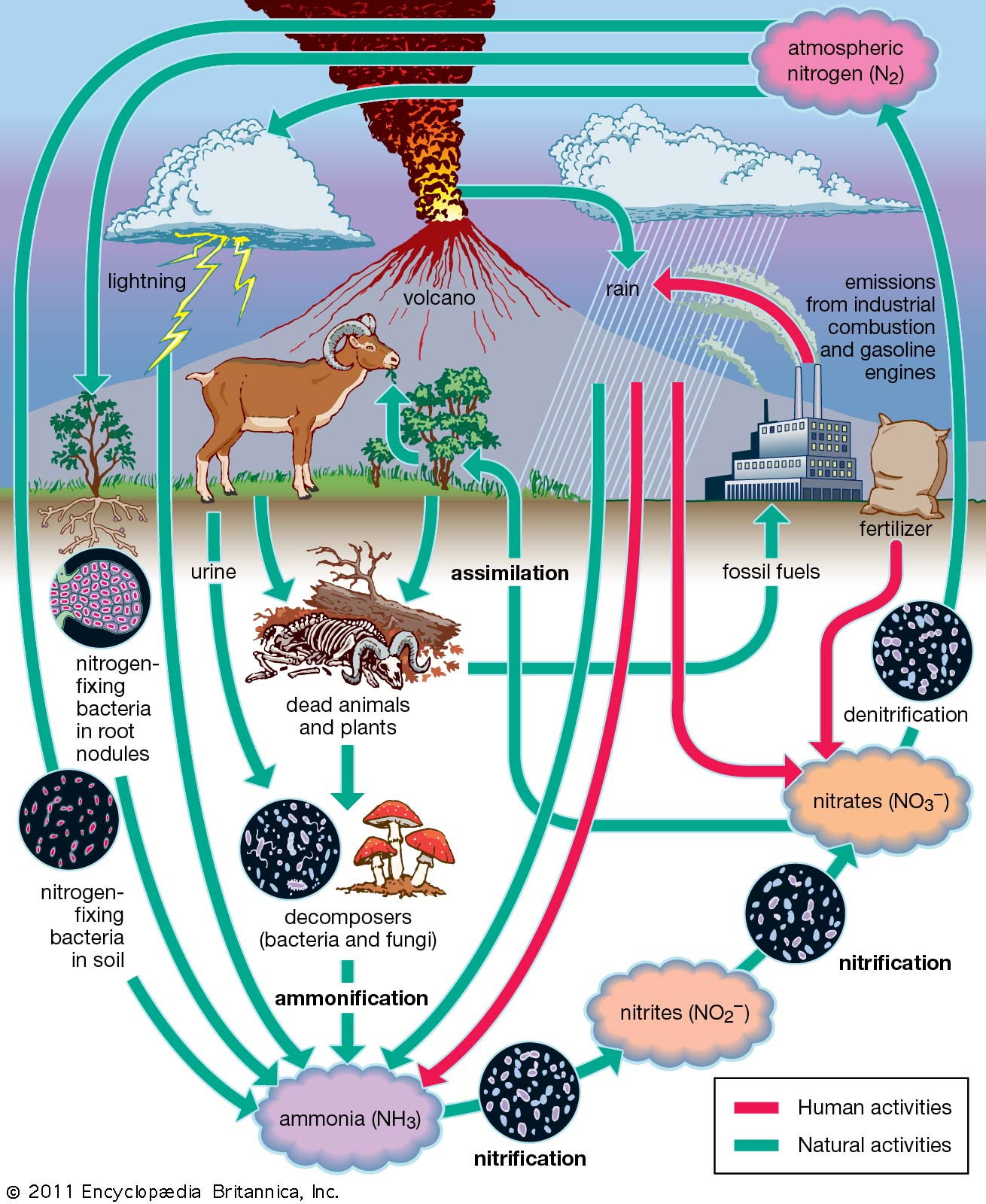 N2= 78% of atmosphere
Cells can’t use b/c
3 Methods of Nitrogen Fixation
Chemically
400-500 °c
Bacteria
Lightning
N   N
N2 (g) + 3 H2 (g)             2 NH3 (g)
Nitrogen “Cycle” – fixed, circulated, recirculated, returned to atmosphere
Must be obtained in our Diet
N2               NH4+ or NO2-
N2               NO (dissolved in rain water)
Can you:
Why is N2 complex?
3 methods of fixation
Nitrogen – 3 Main Uses
Protein/Tissue Pool 
AA      Tissue Proteins
Liver t1/2 = 1 week
Muscle t1/2 = 6 months
Other Nitrogen Compounds
DNA/RNA
Lipids – Sphingolipids
Nicotinamide Ring (NAD+/NADH)
Heme groups 
Energy
Deamination or transamination
Form Keto Acids
Synthesize other compounds
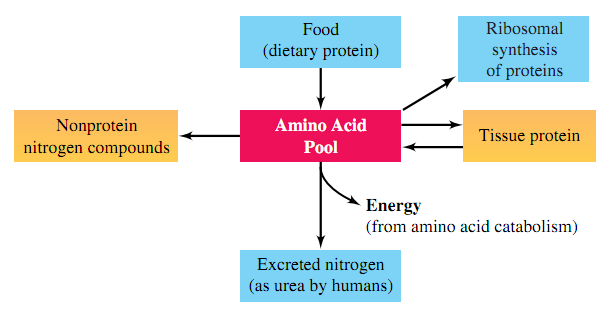 Can you:
3 Main Uses
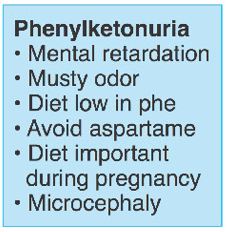 Metabolic Nitrogen Balance
PHE
Most AA from Diet
Nitrogen “Balance”
Nitrogen “Pool” = constant (in = out)
Positive Balance – growth (in > out)
Negative Balance– fasting/starving (in < out)
Metabolic Breakdown = many “diseases” (1 example)
Diets and Diet Supplements
Good/Bad/Ugly?
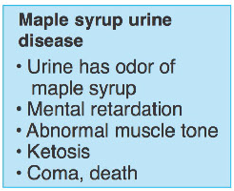 LEU
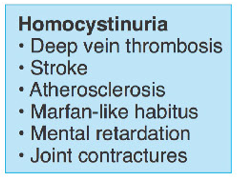 Cys
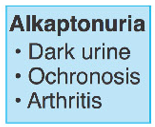 Tyr
Can you:
Nitrogen “Balance”
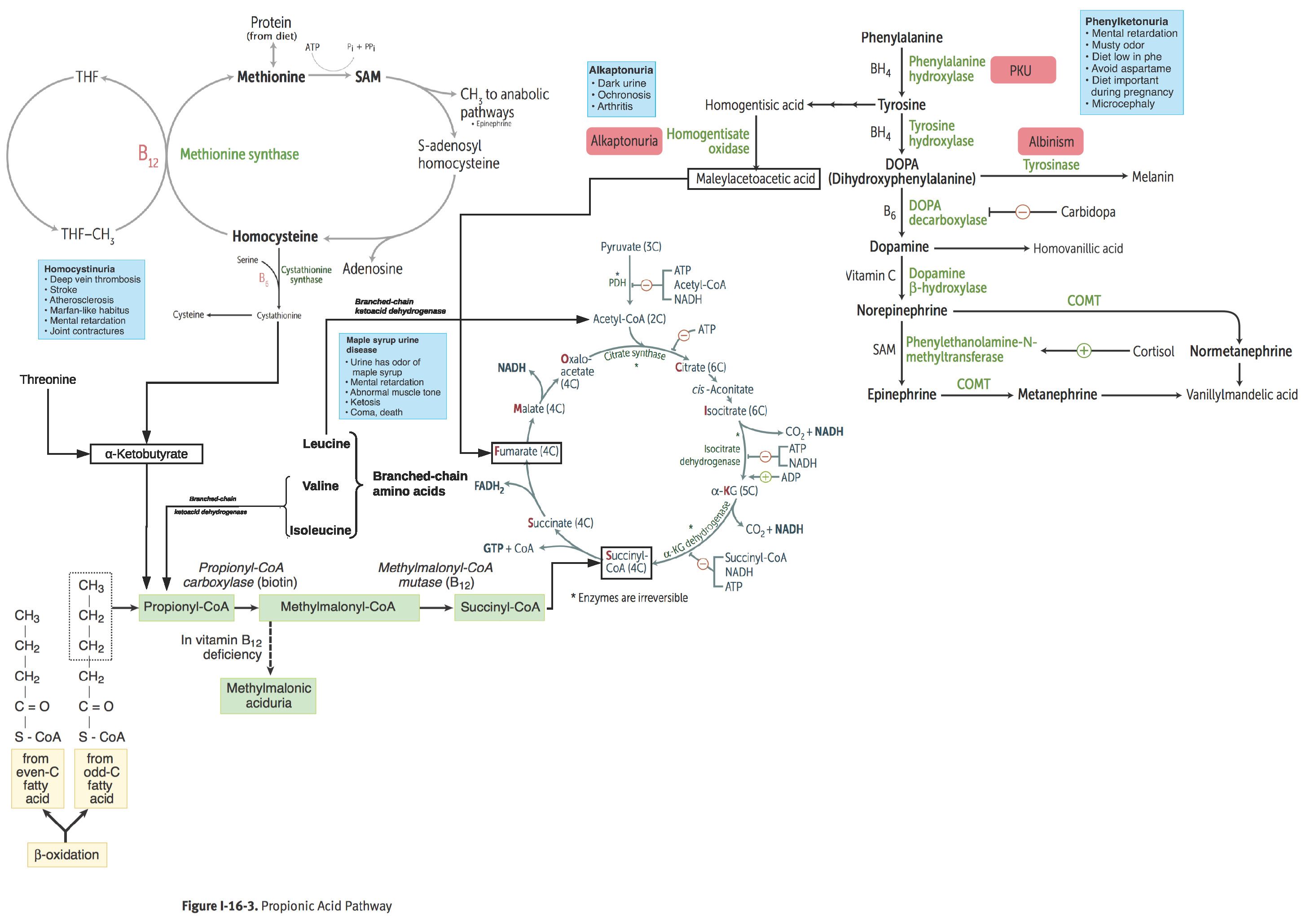 Different Pathways for Different AA
Complicate – Lets skip it!
AA Metabolic Pathways
Can you:
Metabolic Diseases
Nitrogen Transfer (Transamination)
Transamination – removal/transfer of N from AA
α–amino acid → α-keto acid
Unique Enzyme for each Unique AA
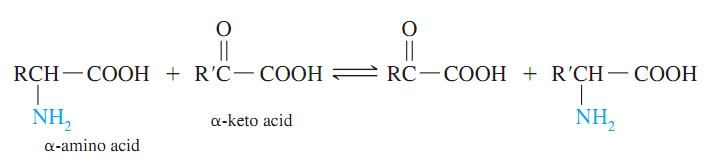 Almost
Always L-Glu
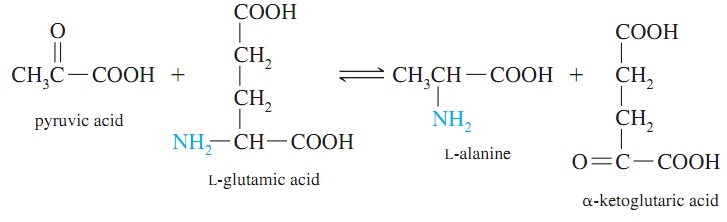 Can you:
Structure of AA
Structure of α-keto acid
Complete the Reaction
Transamination Example
Pyruvic Acid → L-Ala
α-carbon
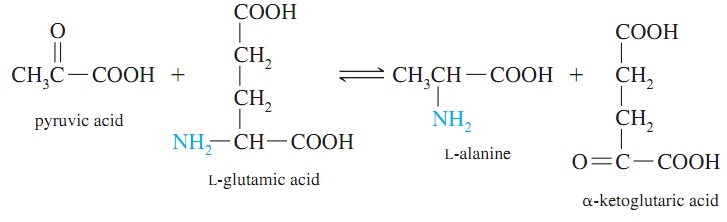 α-carbon
Hint 1:  The NH2 just moves from one alpha carbon to the other
Can you:
Structure of AA
Structure of α-keto acid
Complete the Reaction
Hint 2:  Swap the Ketone and the Amine
Transamination – You Try it!
Write out the reaction showing:
Oxaloacetic acid + L-glutamic acid →
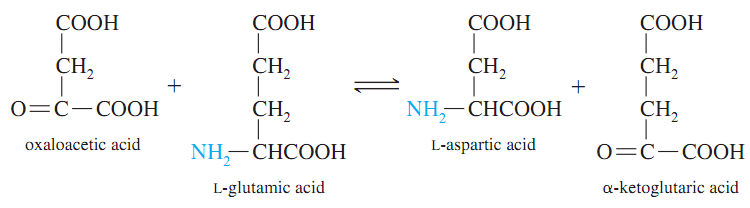 Hint:  You will always be given the Reactants Side
Can you:
Complete the Reaction
Transamination – Answer
Write out the reaction showing:
Oxaloacetic acid + L-glutamic acid →
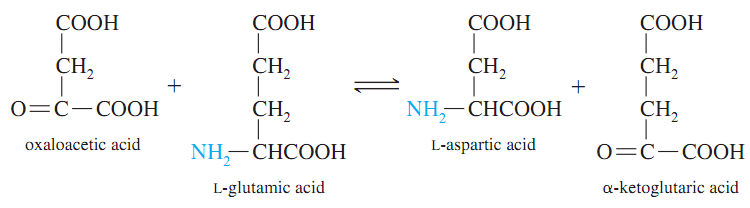 Converting AA to Energy
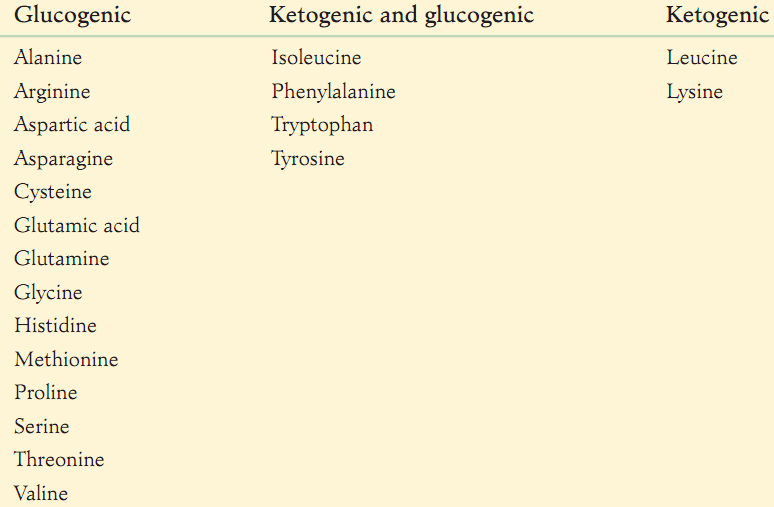 Transamination 1st step
AA belong to 3 categories
Glucogenic AA (make glucose)
Ketogenic AA (make acetyl-CoA)
L-Glutamine (Central Molecule)
All AA can add/remove amine group
Transfer of “N” around body
Reacts with toxic ammonia (NH3) to neutralize it
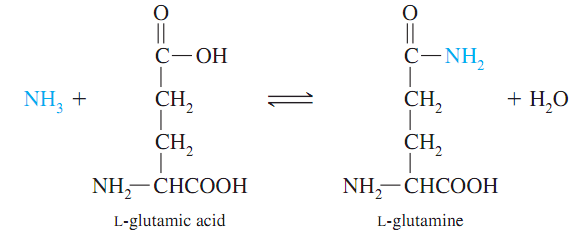 Can you:
Difference between Glucogenic/Ketogenic
Central role of L-Glu
Nitrogen Excretion
Nitrogen is conserved (reused) unless
Excess available (high protein diet)
C-skeleton is used for other purposes (starvation
Ammonia/NH3 dissolved in water is toxic
Fish piss in the ocean
Birds/Lizards uric acid
Mammals - Excrete in water
Urea
Produced by AA catabolism
50% reused/50% excreted
More on next slide(s)
Uric Acid
Produced by Nucleic Acid metabolism
90% reabsorbed/10% excreted
Skip!!
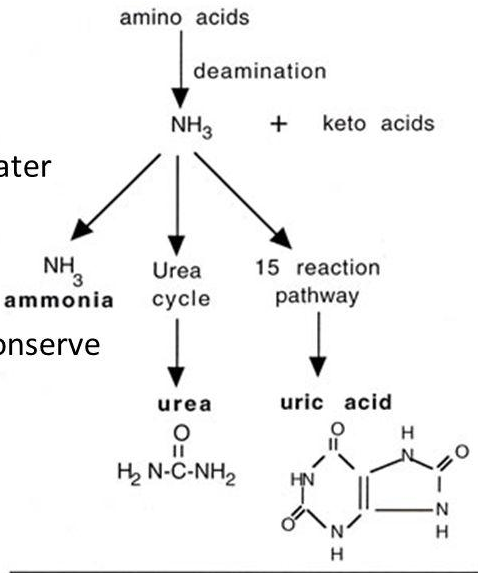 Requires water
Requires Energy
CAC or Pyruvate or L-Ala
Step 1
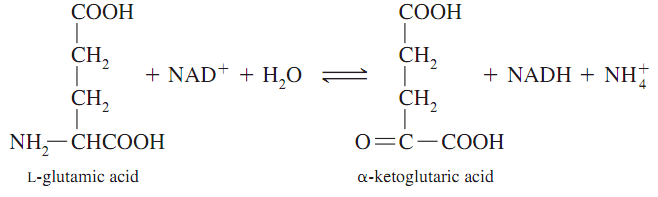 Step 2
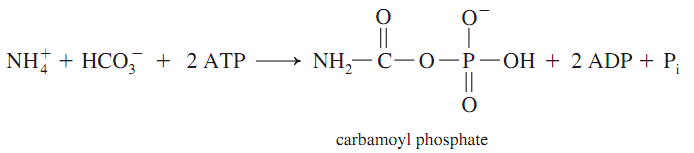 Can you:
Type of Reaction
Energy gain/lose/neutral
Oxid/Red
Urea Cycle
Urea Cycle (Net Reaction)
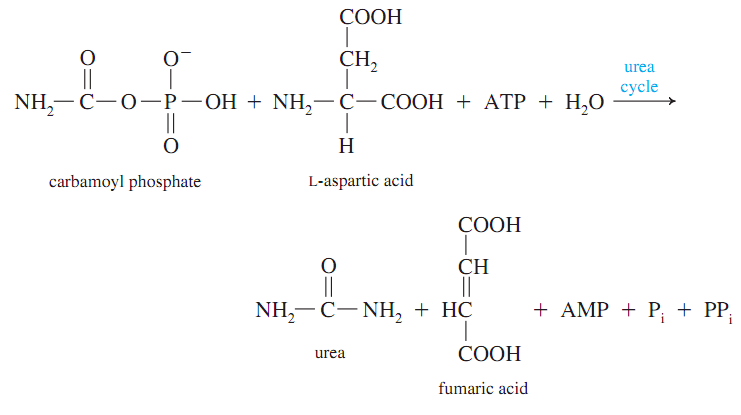 Can you:
Theoretically the “easy” reactions could be on exam
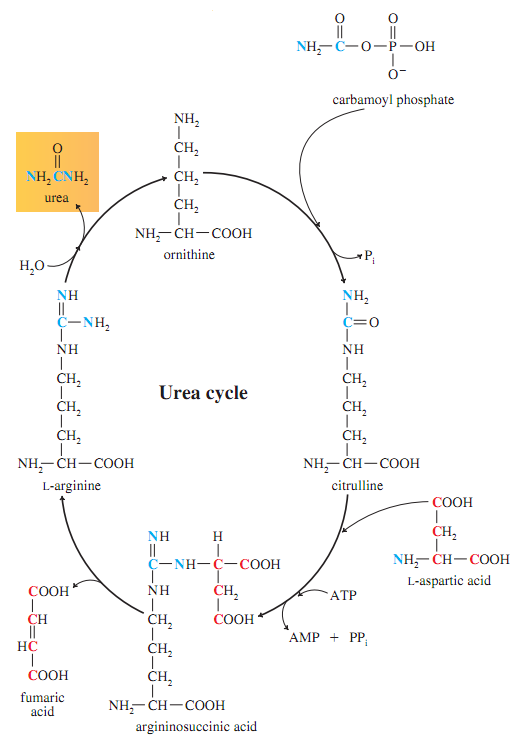 Urea Cycle
Urea cycle intermediates = AA but not used in proteins
Reactions are “complicated” (Skip!!)
Can you:
Theoretically the “easy” reactions could be on exam
Acetyl-CoA “Central Molecule”
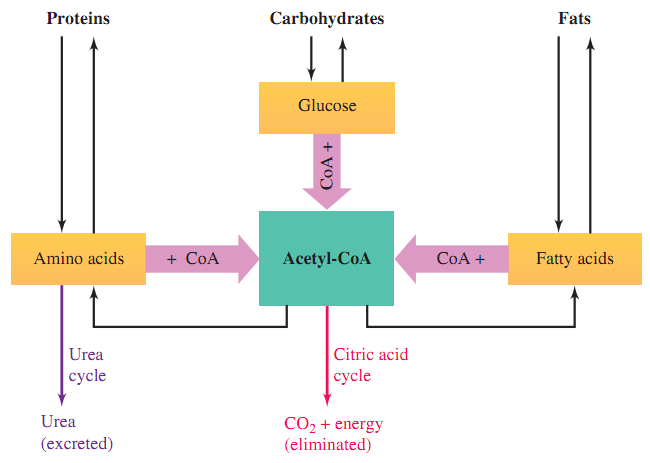 Required to enter CAC
3 Main Reason
2 C = small/simple molecule ideal starting point to build many different molecules
Thioester = Highly reactive
CoA = “handle” = easy for enzymes to bind too
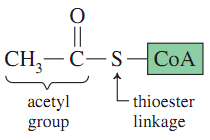 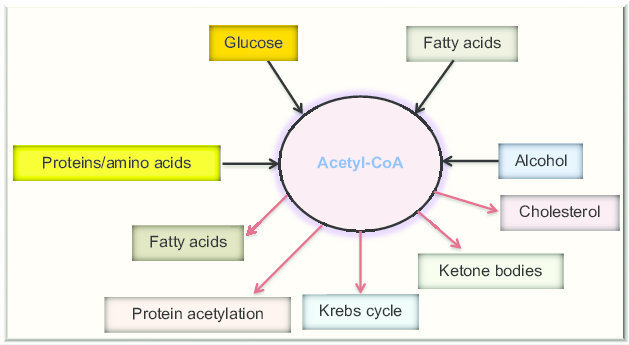 Handle
Reactive
Bond
Simple Building Block
“Central Molecules”
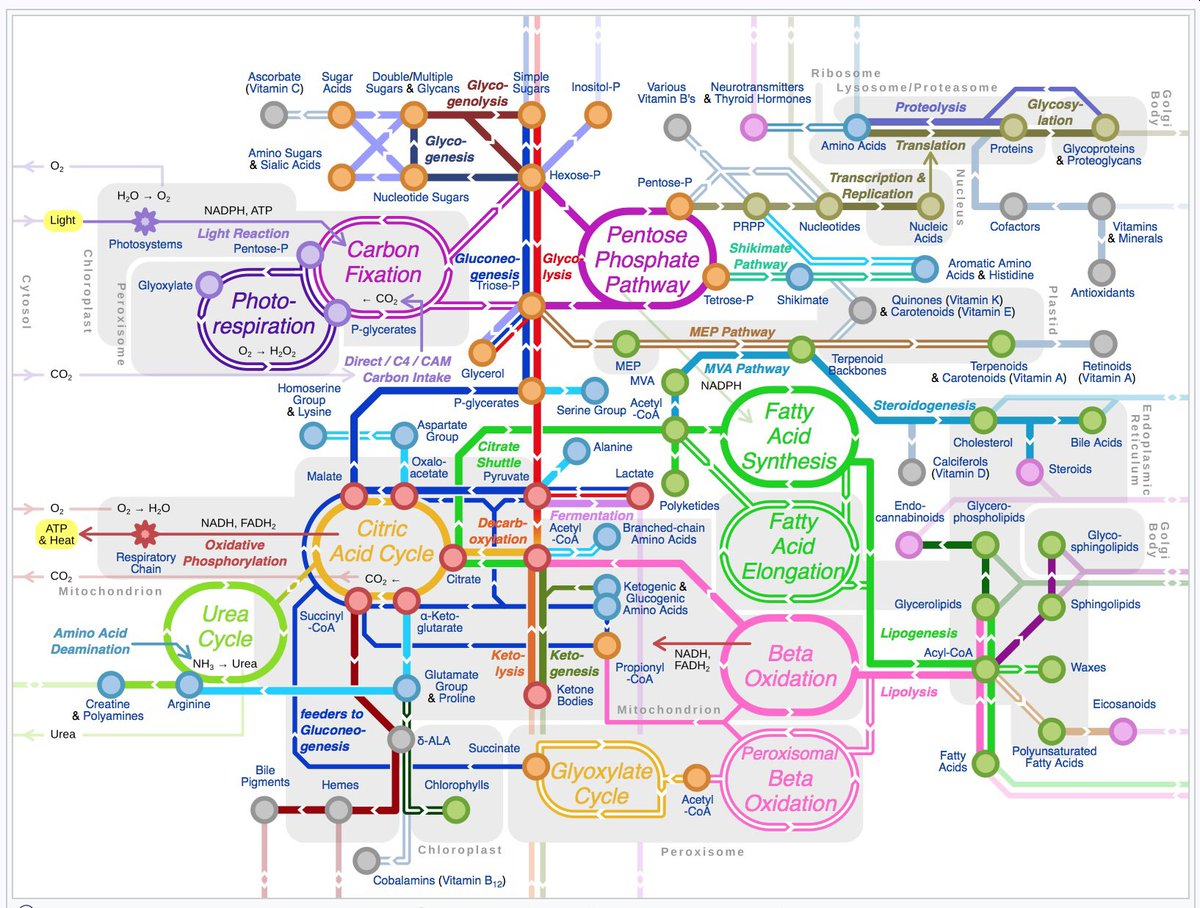 Many Central Molecules
Carbohydrate – Glucose
Proteins – L-Glu
Energy – ATP / Acetyl-CoA
3 Main Advantages
Links many cycles
Efficiency (avoids redundancy)
Simplifies metabolic control